Tempus fugit
Towards an Ontology Update Language
Uta Lösch
Sebastian Rudolph
Denny Vrandečić
Rudi Studer
Vorlesung Knowledge Discovery - Institut AIFB
TexPoint fonts used in EMF. 
Read the TexPoint manual before you delete this box.: AAAAA
Agenda
Motivation
Framework
Example
Summary / Outlook
KIT- die Kooperation von Forschungszentrum Karlsruhe GmbH
                                                   und Universität Karlsruhe (TH)
2
The world changes…
PhD student
PhD
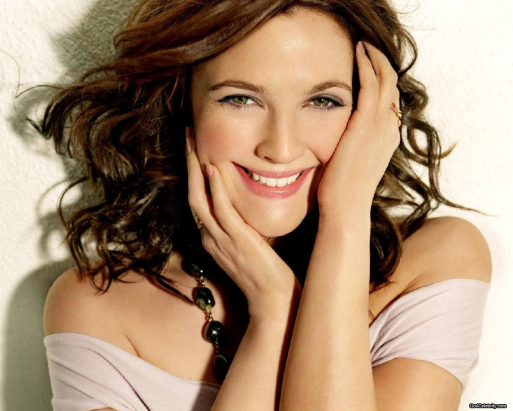 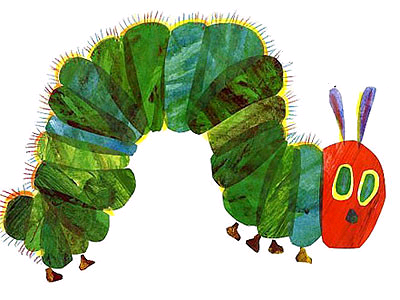 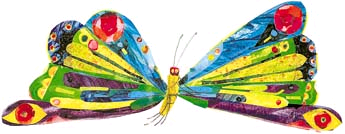 3
Vorlesung Knowledge Discovery - Institut AIFB
[Speaker Notes: Changes over time
Require adaptation of the ontology to the real world

TODO: Vielleicht lieber Bsp., die alle Arten von Changes abdecken]
Ontologies change…
jhkjhkjhk
Is the ontology changed due to an according change in the described domain?
no
yes
Ontology repair
Ontology update
Ontology amendment
4
Vorlesung Knowledge Discovery - Institut AIFB
The world changes…
Changes are:
Expected
Match a recurring pattern
Require additional changes
PhD student
PhD
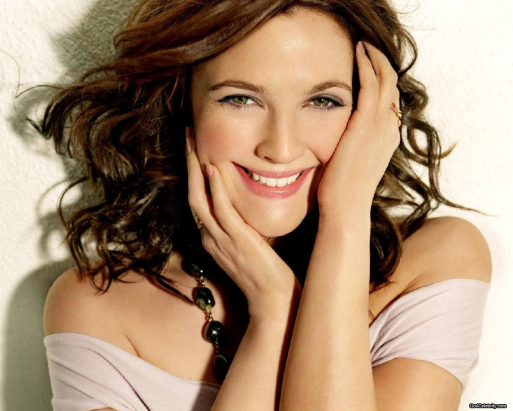 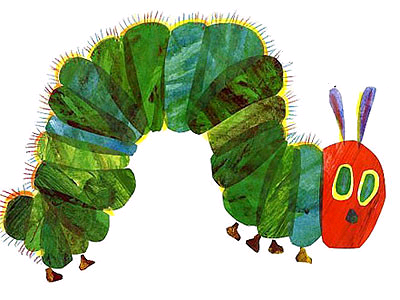 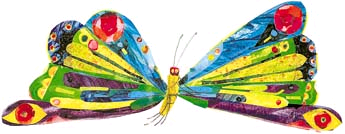 5
Vorlesung Knowledge Discovery - Institut AIFB
[Speaker Notes: Changes over time
Require adaptation of the ontology to the real world

TODO: Vielleicht lieber Bsp., die alle Arten von Changes abdecken]
Motivating example
supervises
Philipp
Thanh
affil
affil
AIFB
leads
worksOn
worksOn
affil
affil
XMedia
Multipla
6
Vorlesung Knowledge Discovery - Institut AIFB
Idea
Develop an update mechanism that
Exploits domain-specific knowledge
Exploits the patterns exhibited by many updates
Automates additional changes that are required
Associates process knowledge with the ontology
7
Vorlesung Knowledge Discovery - Institut AIFB
[Speaker Notes: TODO: Das trifft irgendwie nicht den Kern der Sache…]
Why not use…
Belief revision? 
Mechanisms triggered if ontology turns inconsistent
Unintended state ≠ inconsistent state
Domain –independent
Ontology evolution?
Mechanisms that define reactions to changes
Operates on generic constructs (e.g. classes)
Domain-independent
8
Vorlesung Knowledge Discovery - Institut AIFB
[Speaker Notes: TODO: Belief update]
Agenda
Motivation
Framework
Example
Summary / Outlook
KIT- die Kooperation von Forschungszentrum Karlsruhe GmbH
                                                   und Universität Karlsruhe (TH)
9
Framework
Ontology Update Specification
Ontology Update Manager
Find specification
KnowledgeWorker
Feedback
Check applicability
Apply changes
Ontology
KnowledgeEngineer
[Speaker Notes: Temporal ontologies vs. External specification
Belief revision vs. Guided update
Syntactic vs. Semantic Preconditions
Feedback

Allows to defer changes from knowledge engineer to knowledge worker]
Definition of change handlers
CREATE CHANGEHANDLER <name>
FOR <changerequest>
AS
[ IF <precondition> THEN ] 
<actions>
11
Vorlesung Knowledge Discovery - Institut AIFB
Definition of change handlers
Change request
SPARQL select query 
Evaluated against the graph that is to be added or removed from the knowledge base
Precondition
Syntactic preconditions: Does the knowledge base contain the triples defined in the precondition?
Semantic preconditions: Does the knowledge base entail the triples defined in the precondition?
EntailsChanged preconditions: Does the knowledge base after applying the change entail the triples defined in the precondition?
12
Vorlesung Knowledge Discovery - Institut AIFB
Definition of change handlers
Actions
Apply request
SPARQL update
Loop action (for ( <preconditions>  actions end) 
Feedback  action

Variables may be defined in the change request and the precondition – are bound whenever used afterwards
13
Vorlesung Knowledge Discovery - Institut AIFB
Instantiation
Based on RDF(S) and SPARQL Update
Wrapper for SPARQL endpoint

Reference implementation based on Jena available at:
http://www.aifb.uni-karlsruhe.de/WBS/uhe/OUL/
14
Vorlesung Knowledge Discovery - Institut AIFB
Agenda
Motivation
Framework
Example
Summary / Outlook
KIT- die Kooperation von Forschungszentrum Karlsruhe GmbH
                                                   und Universität Karlsruhe (TH)
15
The example revisited
supervises
Philipp
Thanh
affil
affil
AIFB
leads
worksOn
worksOn
affil
affil
XMedia
Multipla
delete( Philipp affil AIFB )
16
Vorlesung Knowledge Discovery - Institut AIFB
Example
CREATE CHANGEHANDLER leavesInstitution
FOR delete { ?x affil ?y }
AS applyRequest;
	feedback("?x is no longer affiliated to ?y");
	for(contains(?x supervises ?z . ?z affil ?y))
		delete data {?x supervises ?z};
		feedback("Thus, ?x does not supervise ?z 	anymore"); 
	end;
x = Philipp, y = AIFB
delete( Philipp affil AIFB )
„Philipp is no longer affiliated to aifb.“
Philipp supervises ?z. ?z affil AIFB.
delete( Philipp affil AIFB )
17
Vorlesung Knowledge Discovery - Institut AIFB
The example revisited
?z = Thanh
supervises
Philipp
Thanh
affil
affil
AIFB
leads
worksOn
worksOn
affil
affil
XMedia
Multipla
delete( Philipp affil AIFB )
18
Vorlesung Knowledge Discovery - Institut AIFB
Example
CREATE CHANGEHANDLER leavesInstitution
FOR delete { ?x affil ?y }
AS applyRequest;
	feedback("?x is no longer affiliated to ?y");
	for(contains(?x supervises ?z . ?z affil ?y))
		delete data {?x supervises ?z};
		feedback("Thus, ?x does not supervise ?z 	anymore"); 
	end;
x = Philipp, y = AIFB,
z = Thanh
„Philipp is no longer affiliated to aifb
Philipp supervises ?z. ?z affil AIFB.
Philipp supervises Thanh
„Thus Philipp does not supervise Thanh
anymore.“
delete( Philipp affil AIFB )
19
Vorlesung Knowledge Discovery - Institut AIFB
Motivating example
supervises
Philipp
Thanh
affil
affil
AIFB
leads
worksOn
worksOn
affil
affil
XMedia
Multipla
20
Vorlesung Knowledge Discovery - Institut AIFB
Agenda
Motivation
Framework
Example
Summary / Outlook
KIT- die Kooperation von Forschungszentrum Karlsruhe GmbH
                                                   und Universität Karlsruhe (TH)
21
Summary & Outlook
Summary:
Framework for handling updates in a guided, domain-specific manner
Implementation for RDF(S) and SPARQL Update

Outlook:
Extend mechanism to OWL
Interactivity for choosing between several matching change handlers
22
Vorlesung Knowledge Discovery - Institut AIFB
Thank you!Questions?
uta.loesch@aifb.uka.de
23
Vorlesung Knowledge Discovery - Institut AIFB